Головной и спинной мозг
Строение нервной системы
Строение головного мозга
Самостоятельная работа с таблицей1.
Каково значение головного мозга?
управляет работой всех внутренних органов человека
Позвоночник и спинной мозг
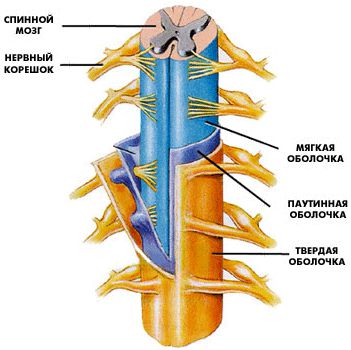 Самостоятельная работа с таблицей 2.
Каково значение спинного мозга?
управляет работой мышц, сосудов, движениями конечностей
Вывод:
работы спинного и головного мозга тесно связаны между собой
Домашнее задание
Проблема: у человека нарушена работа мозжечка, сможет ли он уверенно и ровно пройти по прямой линии? Почему?
    ( развернутый ответ)
Спасибо за внимание!